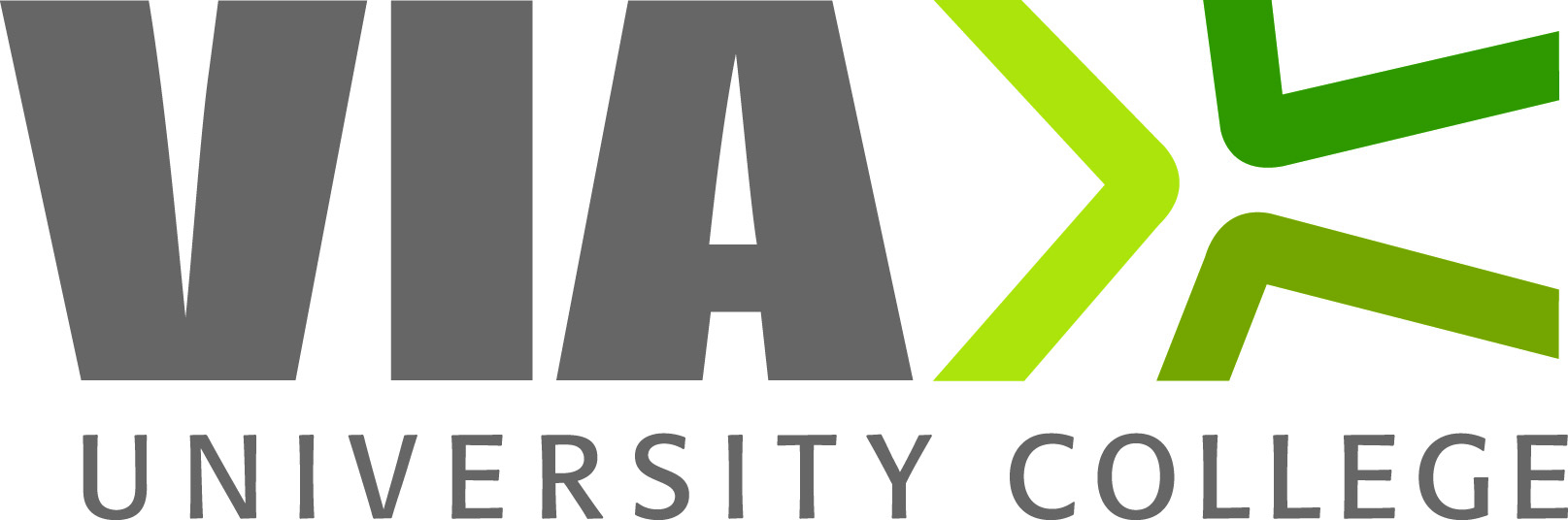 Достъпност и участие – пълно включване на хора с увреждания в обществото

Конференция за уврежданията  - 6 март  2012
Включване в датските начални училища
Основни предизвикателства:
Разпределяне на ресурси от специално на основно образование
Липса на необходима връзка м/у използването на ресурсите и резултатите
Сегрегация с цел включване
Същност:
Нужда от включване на повече ученици в основното образование
Кой?
Как?
Кой?
Ученици с общи затруднения при учене и с поведенчески проблеми 	- на пример ученици със Синдром на дефицит на вниманието и хиперактивност
[Speaker Notes: (Attention deficit hyperactivity disorder)]
Как?
Нужни учителски компетенции:
Преподавателски умения
Образователно диференциране 
Умения с взаимоотношенията
Управление на работата в клас

Нови програми за обучение на учители
Училището като организация за учене
Структура на екип
Гъвкава структура
Интеграция на специализирани лица в общото образование  
Включване на външни системи и услуги за подпомагане
Училищното ръководство е от решавашо значение
[Speaker Notes: Pedagogical-Psychological Advice Office]
Училищно развитие – Нови начини
Обществени цели:
Просто, ясно и чрез широк консенсус
Системи и структури:
Модели на планиране на Училищни развития

Нови специализирани лица:
Асистенти на учителите